www.thescienceteacher.co.uk  | resources for science teachers who like to think
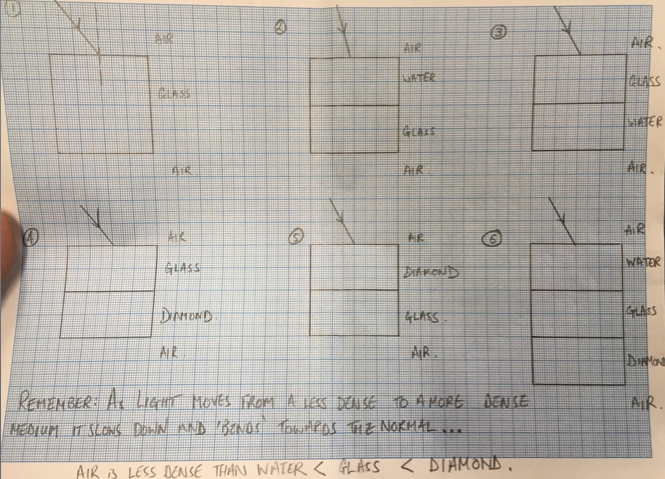 Fill this box if students require less support,